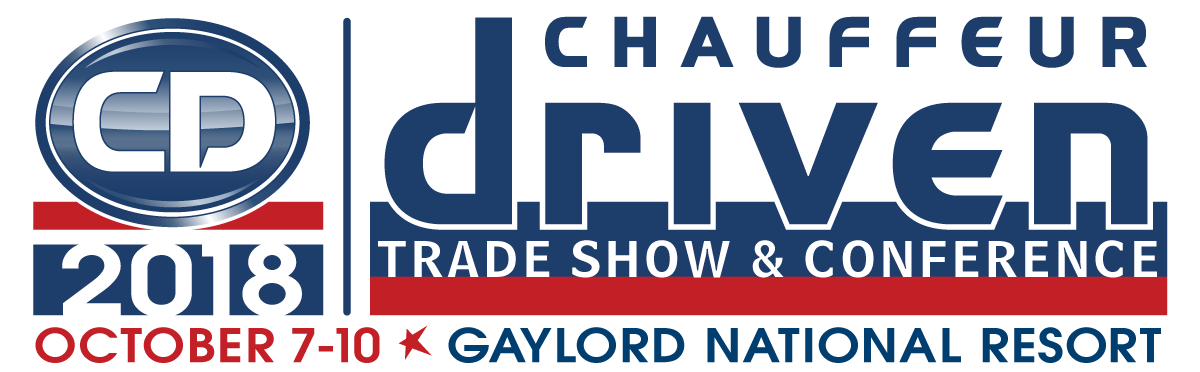 The Pitfalls of Contracts
and What to Look For
Presented by:Carolyn Callahan of Reston Limousine and Patrick O'Brien of O'Brien & Associates
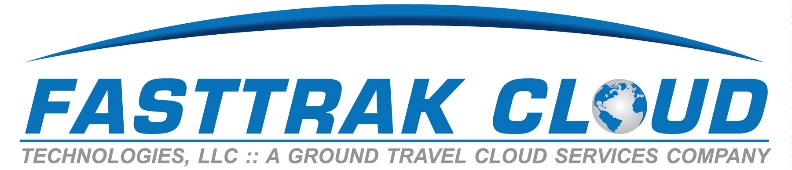 The Pitfalls of Contractsand What to Look For
Definition of a Contract
Agreement with specific terms between two or more persons or entities in which there is a promise to do something in return for a valuable benefit known as consideration. 
The existence of a contract requires finding the following factual elements:      a) an offer; 	b) an acceptance of that offer that results in a meeting of the minds; 	c) a promise to perform; 	d) a valuable consideration (which can be a promise or payment in some form); 	e) a time or event when performance must be made (meet commitments); 	f) terms and conditions for performance, including fulfilling promises; 	g) performance, if the contract is "unilateral" 
A unilateral contract is one in which there is a promise to pay or give other considerations in return for actual performance.
Contract Pitfalls Start with Sales Pitfalls
Lack of detailed information
Don’t assume your customer knows your business
If information is not clear, ensure that you precisely define your offering in the proposal
If information is missing or not available, clearly define assumptions and how they affect pricing
Ensure that your customer can evaluate your offer and that your terms are clearly defined
Pricing notes
Work in ways to renegotiate
Ensure that there is a meeting of the minds on all terms
Common Types of Contracts
Common Types of Contracts for Operators
Contract with Affiliates
Contracts with Vendors
Sales Contracts with Customers
Range from T&C on trip sheet to full formal agreement
Sales ContractsPre-Sale Tasks and Responsibilities
Know the type of contract
Firm Fixed Price
Hourly Plus Cost
Cost Plus (typically subcontract role)
Terms and Conditions of Sale
Changes may be negotiated during the pre-sale process
How additions or overages are handled
How reduction in services are handled—allocation of overhead
How are add-on services handled (change proposals)
Payment options
Prime and Subcontract Flow Downs
Prevailing wage and other clauses that affect cost and price, and changes with no change in scope
If in a subcontract role, ask the question.
Clearly define what is included in the price, what are extra billables, what is delivered and when itis to be delivered
When selling services, sales sets up the contract for success
Pre-Sale Tasks and Responsibilities (cont.)
If available, and if issued by the customer at RFP, review the contract prior to proposal submission. If the customer provides their contract terms as a part of the RFP, and you submit a proposal without any exceptions, then your offer is considered to have accepted all terms of the contract.
It is easier to negotiate a pre-proposal submission
Or take exception to a clause at submission
All exceptions should be accompanied with a sound business reason that enables your customer to make a change to the terms.  
Insurance—may contain requirements that do not apply, or thresholds you do not hold or are not applicable to your business. If you submit with no exception, you have no recourse.
Engage with your insurance company to ensure you comply with insurance requirements.  
If using the seller’s contract, submit a copy of your contract with your bid submission and encourage your customer to review and comment on the contract terms.
Agreement Does Not Match the Proposal
It is essential that the business terms agreed upon by the parties are accurately set forth in the contract. For example, if a buyer and a seller agree that the purchase price of a company is $1M to be paid at closing, a contract providing for a payment at closing of $500,000 and a payment of $500,000 the next year based on client retention is not the same deal. The contract language may make the payment process unclear.
All terms are defined at the sell and if changed at contract become negotiable before the document is executed.
Clearly defined Statement of Work with deliverables, timeframes, and pricing. Includes contract terms if discussed at bid submission
Once executed, the contract is no longer negotiable unless there is a discrepancy.
Negotiation Pitfalls
Make sure you pay careful attention to the legal terms.  
Risk transfer strategies?
AI 
Indemnity 
Arbitration?
Choice of Law and Venue?
Attorney Fee Provisions
Terms and conditions that attract most attention during negotiations relate to liabilities, indemnities, liquidated damages, intellectual property, data protection, and price. Yet those that have the greatest impact on success (or failure) are scope and goals, responsibilities of the parties, change management, and communications and reporting. 
Failure to engage stakeholders—people or organizations on which success can depend and failure to engage and align them threatens results.
Affiliate Contracts
Provide the affiliate your standard contract for review
Ensure that you have a full express indemnity provision in the agreement
Ensure that you have an Additional Insured Provision in your agreement
Make sure you clearly define the type and quantity of insurance required
Make sure you actually perfect your AI through endorsement NOT certificate
Ensure that your standards and requirements for both your company and for any pass-through clients are included therein
Ensure the business terms of your agreement are clearly presented; may want a non-compete or the like to prevent affiliate from stealing your client or employees
Arbitration clause
Vendor Contracts
This category can include everything from lease agreements to insurance to your phone contract
EVERYTHING is negotiable. ASK. For example, you may be able to buy out an exclusion on your insurance policy, you can negotiate the CAM charges on your lease. If you don’t try you won’t get what you want.
Review for risk transfer clauses. If adverse to you, and unconscionable given the circumstances, ask for it to be removed.
Arbitration clauses
Contract Pitfalls
Lack of clear scope and goals
Failure to fully define, agree on, or prioritize requirements
Don't limit your review to what is "in" the contract
Always consider the worst-case scenario
Take extra time to review the final agreement
Contracts difficult to use or understand
Poor handover to implementation 
Limited use of contract technology
Weak post-award process governance
Negotiations focus on risk allocation
Relationships lack flexibility and governance
The Future of Contract Management
Post-award contract management is fast becoming an area of major focus. Historically seen as an administrative role, the duration, complexity, and uncertainty surrounding many agreements has made their oversight increasingly important to business results. The transition phase from contract signature to implementation is viewed by many as critical to success. Different markets have different challenges/needs.
Commercial
Federal Government
State and Local Government
Non-profit
Thank you.
Thank you for joining us!
Grab a quick lunch because we have a full afternoon for you: Keynote Speaker Mike Michalowicz takes the stage at 2:30—and then our show floor opens with a Champagne Toast at 4:15!
Education Sponsor
Coffee Sponsor
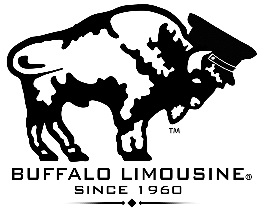 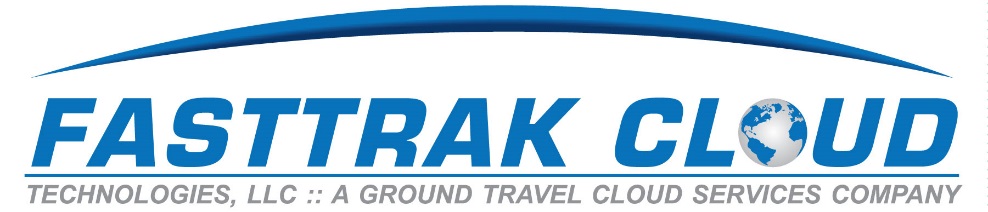